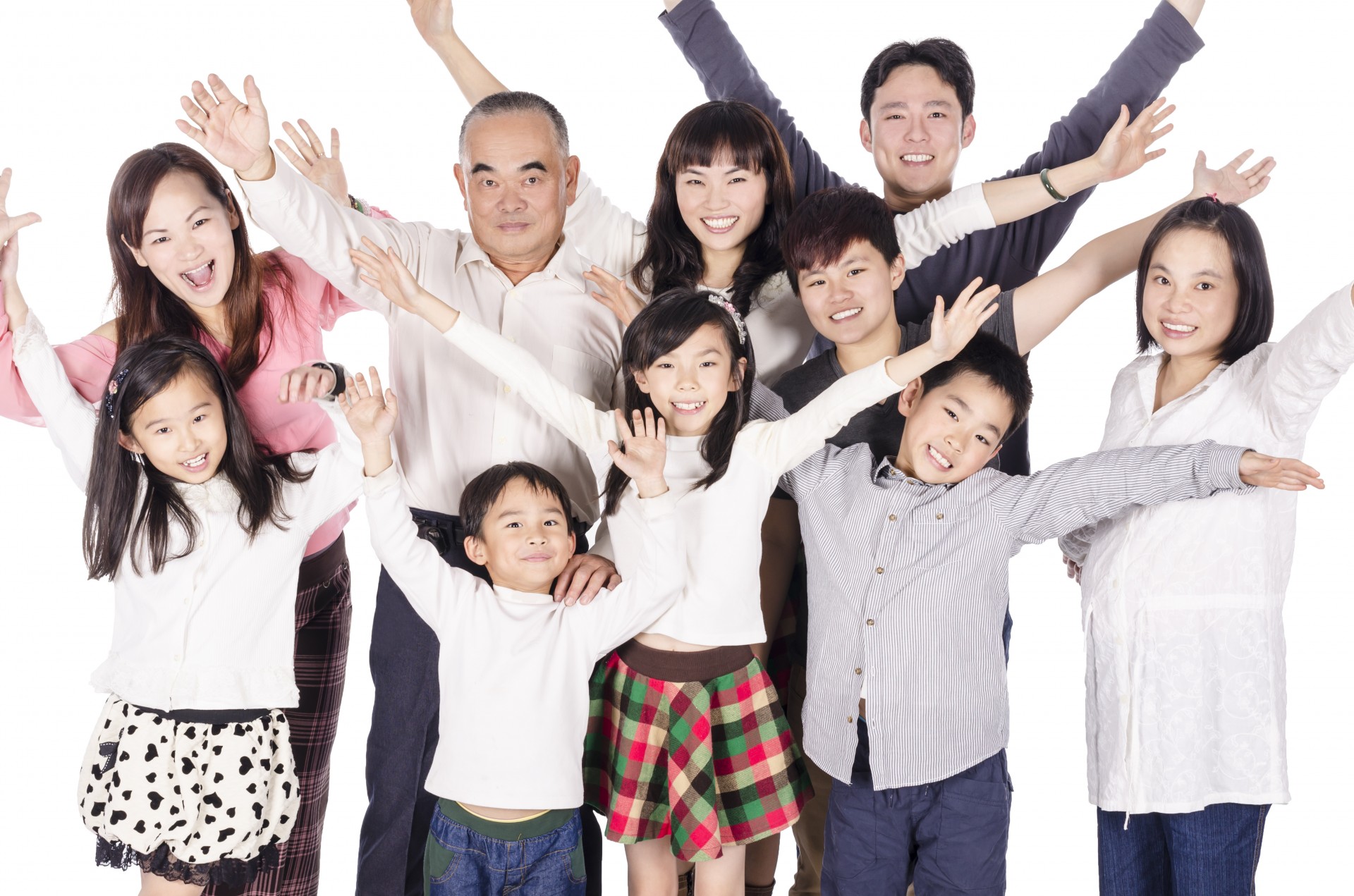 Radical Love
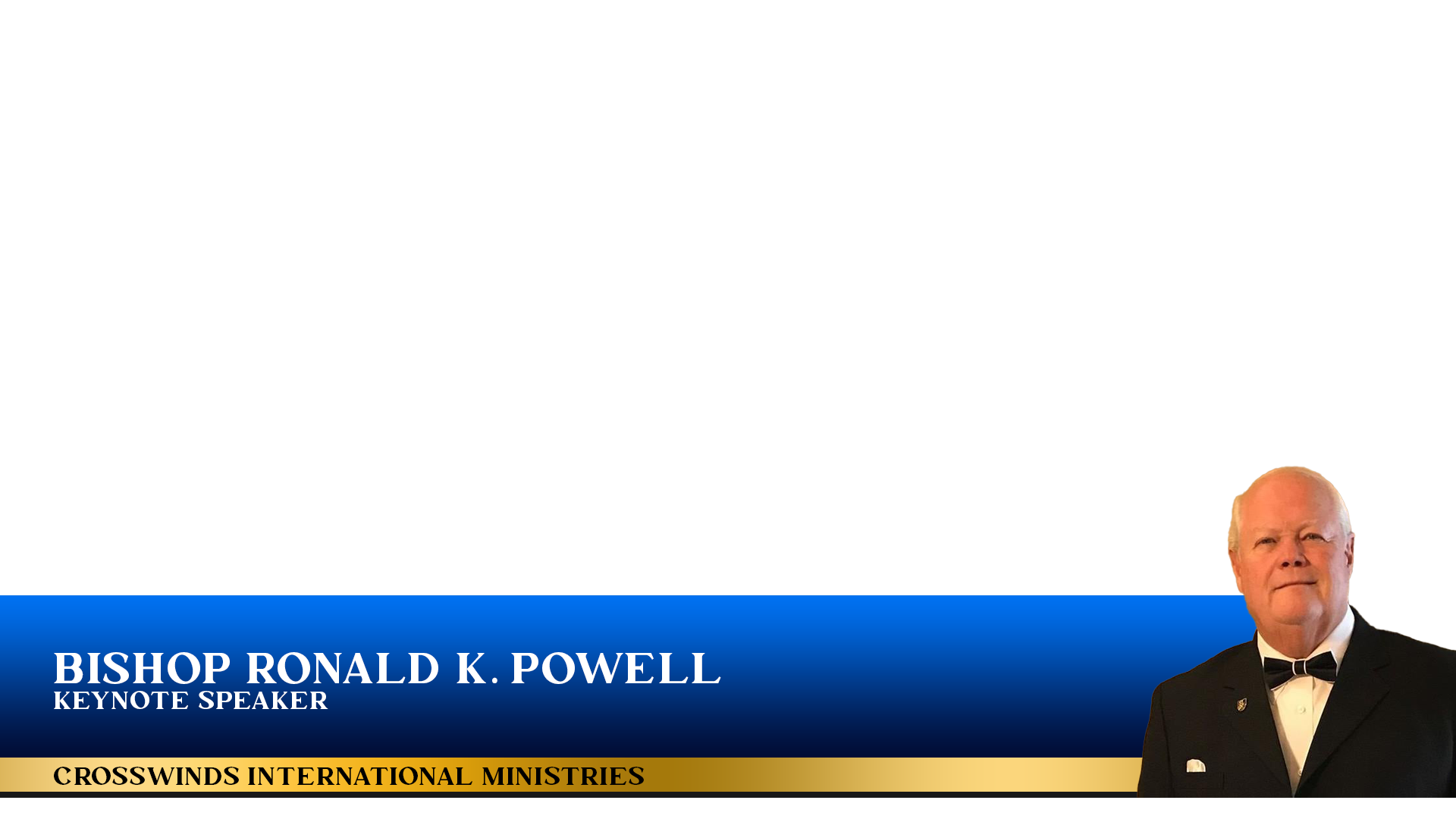 Radical Love
Don’t just pretend to love others. Really love them. Hate what is wrong. Hold tightly to what is good. Love each other with genuine affection, and take delight in honoring each other. Never be lazy, but work hard and serve the Lord enthusiastically. Rejoice in our confident hope. Be patient in trouble, and keep on praying. When God’s people are in need, be ready to help them. Always be eager to practice hospitality. Bless those who persecute you. Don’t curse them; pray that God will bless them. Be happy with those who are happy, and weep with those who weep.
Radical Love
Introduction

 Today, let us delve into the profound teachings of the apostle Paul in his letter to the Romans, specifically focusing on Romans 12:9-15. 
In these verses, Paul speaks to us about the transformative power of love and the radical nature of genuine Christian love.
Radical Love
Paul begins by saying, "Love must be sincere. 
Hate what is evil; cling to what is good." 
This sets the tone for the kind of love that we, as followers of Christ, are called to embody. 
Our love should not be superficial or hypocritical, but sincere and genuine. 
It should be a love that is rooted in God's love for us, a love that is willing to hate what is evil and cling to what is good.
Radical Love
As we continue to read, Paul goes on to say, "Be devoted to one another in love. 
Honor one another above yourselves." 
This is a challenging command, as it requires us to put the needs and interests of others above our own. 
It calls us to a selfless love that seeks the well-being of others before our own desires. 
This kind of love is radically different from the self-centered love that the world often promotes.
Radical Love
Paul further instructs us to "Share with the Lord’s people who are in need.
 Practice hospitality." This emphasizes the practical outworking of love in our lives.
 Love is not just a feeling or an emotion; it is action. 
It is seen in our willingness to help those in need, to open our hearts and homes to others, and to show kindness and compassion in tangible ways.
Radical Love
In the next verse, Paul says, "Bless those who persecute you; bless and do not curse." 
This is perhaps one of the most challenging aspects of Christian love. It is easy to love those who love us in return, but true Christian love goes beyond that. 
It extends even to our enemies, to those who persecute us or speak ill of us. We are called to bless them, to pray for them, and to respond with love instead of retaliation.
Radical Love
Finally, Paul concludes this passage by saying, "Rejoice with those who rejoice; mourn with those who mourn." 
This highlights the empathetic nature of love.
 Love is not indifferent to the joys and sorrows of others; it rejoices in their triumphs and weeps with them in their sorrows. 
It is a love that is deeply connected to the fabric of humanity, sharing in both the joys and the pains of life.
Radical Love
Christian love is a distinct concept that goes beyond romantic love or simply liking someone. 
Unconditional and Sacrificial: It mirrors God's love for humanity. 
It's selfless, expecting nothing in return.
It’s willing to make sacrifices for the beloved (think Jesus' sacrifice). This is often called Agape love.
Rooted in God's Love: Christians believe we are capable of love because God first loved us. 
This love inspires us to love others.
Radical Love
John 13:34-35
34 A new commandment I give unto you, That ye love one another; as I have loved you, that ye also love one another.
35 By this shall all men know that ye are my disciples, if ye have love one to another.
Radical Love
Love is a Command from God: Loving others is not optional for Christians. 

It's a direct commandment from God, like in John 13:34-35 where Jesus emphasizes loving one another.
Active and Practical: Love isn't just a feeling, but expressed through actions. 
This means helping those in need, showing compassion, and forgiveness.
Extends to Everyone: While Christians may feel a special bond with fellow believers, Christian love extends to everyone, regardless of background or beliefs.
Radical Love
In conclusion, 
the message of Romans 12:9-15 is clear: love is the radical fabric that holds together the Christian life. 
It is a love that is sincere, selfless, practical, forgiving, and empathetic. 
It is a love that reflects the very nature of God, who is love.
Radical Love
As we meditate on these words, let us ask ourselves: Are we truly embodying this radical love in our lives? 
Are we known by our love for one another, just as Christ commanded? 
May we be inspired and empowered by the Holy Spirit to love in such a way that the world may see Christ in us and be drawn to Him.
Let Us Pray
Heavenly Father, 
we thank you for the gift of love that you have shown us through your Son, Jesus Christ. Help us to love as you have loved us – sincerely, selflessly, and radically. Fill our hearts with your love so that we may be beacons of light in a dark world. In Jesus' name, we pray. Amen.

May the grace and peace of our Lord Jesus Christ be with you all. Amen.